複製與領導的力量
Duplication and Leadership
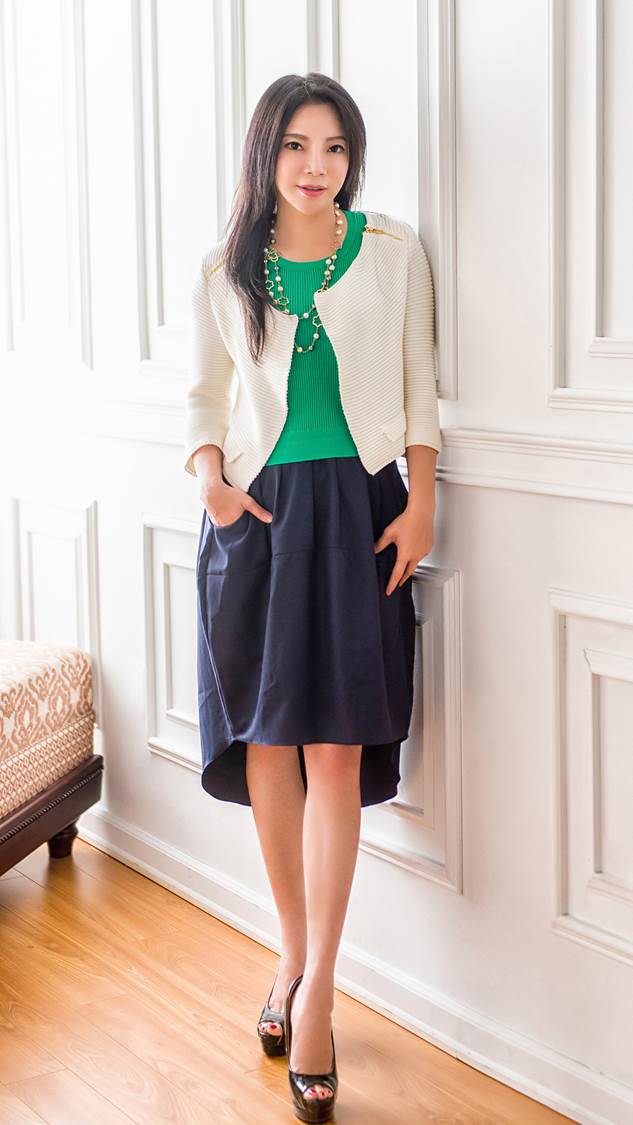 Katherine Yin
副總裁級
Field Vice President
四個佣金週期共賺取HK$276,000
HK$276,000 in 4 Commission weeks
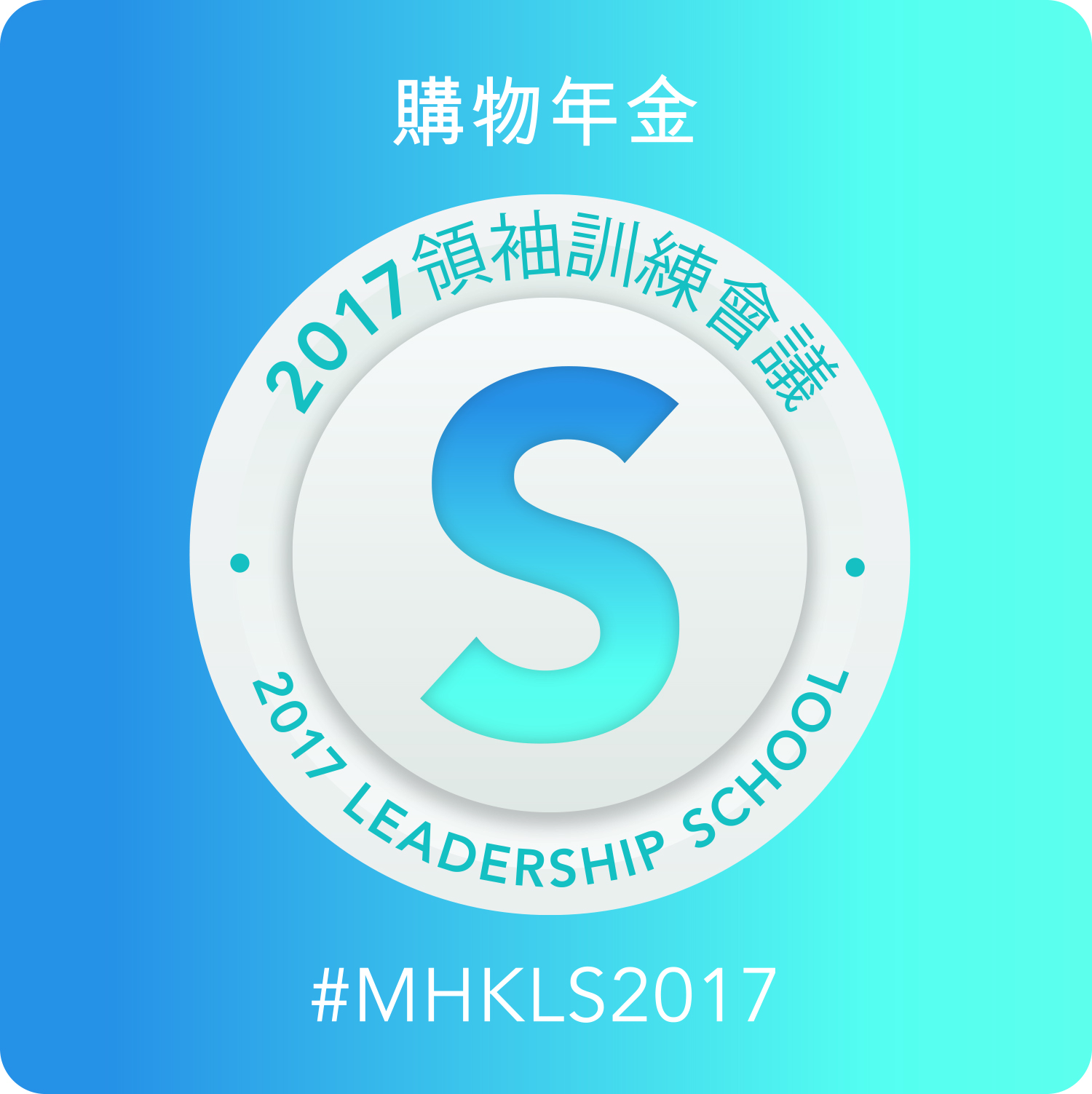 本簡報中提到的收入等級純屬舉例說明，無意代表美安香港超連鎖™店主的一般收入，也無意表示任何超連鎖™店主皆可賺取同等收入。美安香港超連鎖™店主的成功與否，取決於其在發展事業時的努力、才能與投入程度。
The income levels mentioned in the following presentation are for illustration purposes only. They are not intended to represent the income of a typical Market Hong Kong UnFranchise ™Owner, nor are they intended to represent that any given Independent UnFranchise ™ Owner will earn income in that amount. The success of any Market Hong Kong Independent UnFranchise ™ Owner will depend upon the amount of hard work, talent, and dedication which he or she devotes to building his or her Market Hong Kong Business.
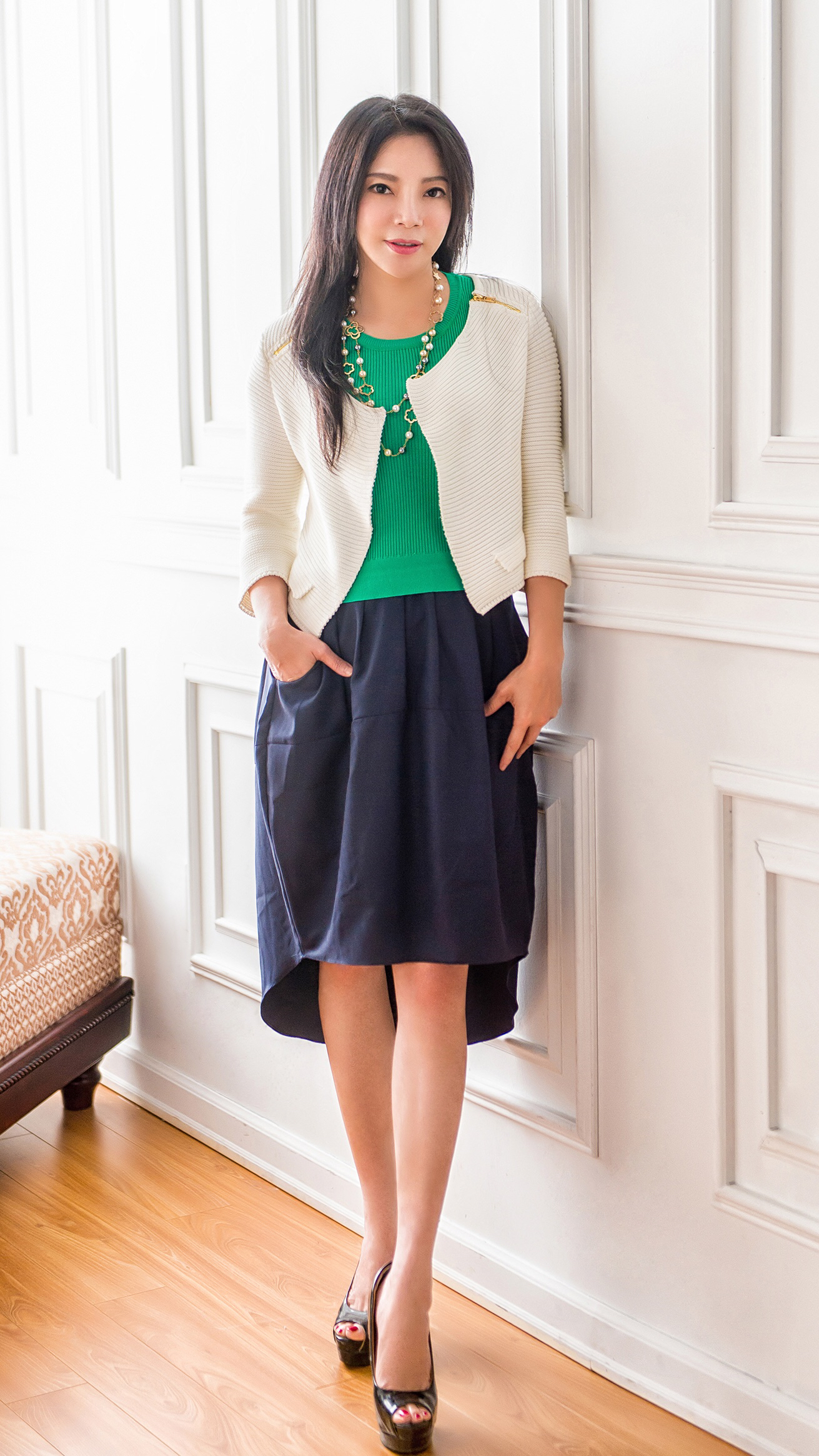 Katherine Yin 

Field Vice President
＄36,000-$45,000 USD/4 wks
Graduated from Fu Jen Catholic University 
IT master degree (U.S.)
Member of Million Dollar Club
Member of Speaker Bureau
Member of Market America Advisory Council
DUPLICATION
&
LEADERSHIP
Duplication
Duplication - WHY？

Duplication - WHAT？
What to duplicate?
Business opportunity
Invitation
MPCP
Follow up (Questions)
Pace of development 
Learning attitude
Emotional control
Emotion
Emotion
Sign-up
Chat with senior partners
B5
Return accepted by corporate
1st Invitation being rejected
Delivery issue
Only 179 softgels in Omega III
2nd Invitation being rejected
Problem
Emotion
Emotion
Future Director
Understand Administrative Regulations
Attend Convention and recharge
Chat with senior partners
Sign-up
Ｂ5
Not supported by friends and families
2nd Invitation being rejected
Product arrived but one OPC is missing
Forgot ordering UFMS
BV/IBV flushed
1st Invitation being rejected
Problem
LEADERSHIP
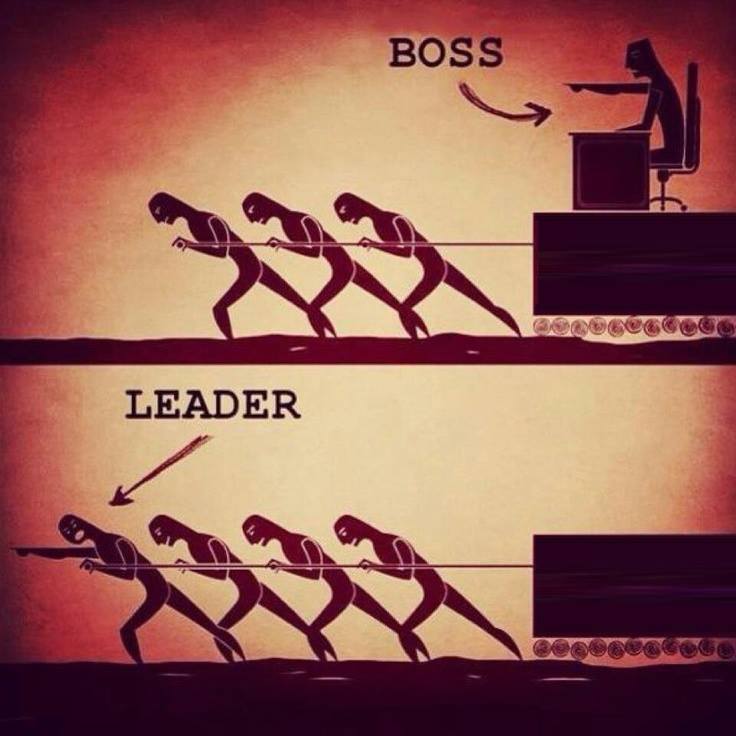 Leadership
Leadership ＃ Power ＝ Influence
Ability to communicate
Ability to tolerate
Ability to inspire
Responsibility
Follow through with commitment